Remote Learning with WordBuilder
http://www.wordbuilderapp.com
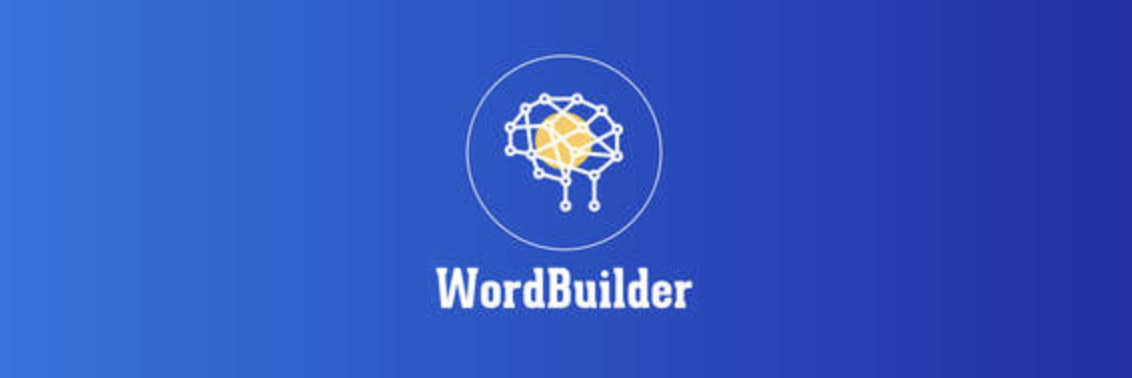 To access these slides: https://tinyurl.com/RemoteWB

Download for free:
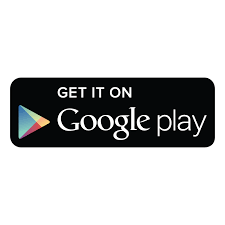 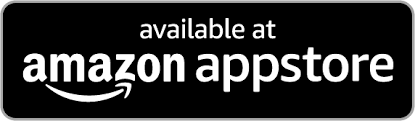 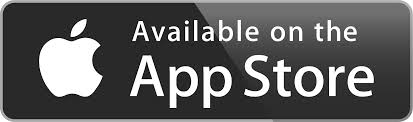 [Speaker Notes: Say:  WordBuilder is available for free download in the following places.  You can click on the image to be taken to the store.  To access this presentation please visit the link in the chat box: https://tinyurl.com/RemoteWB.]
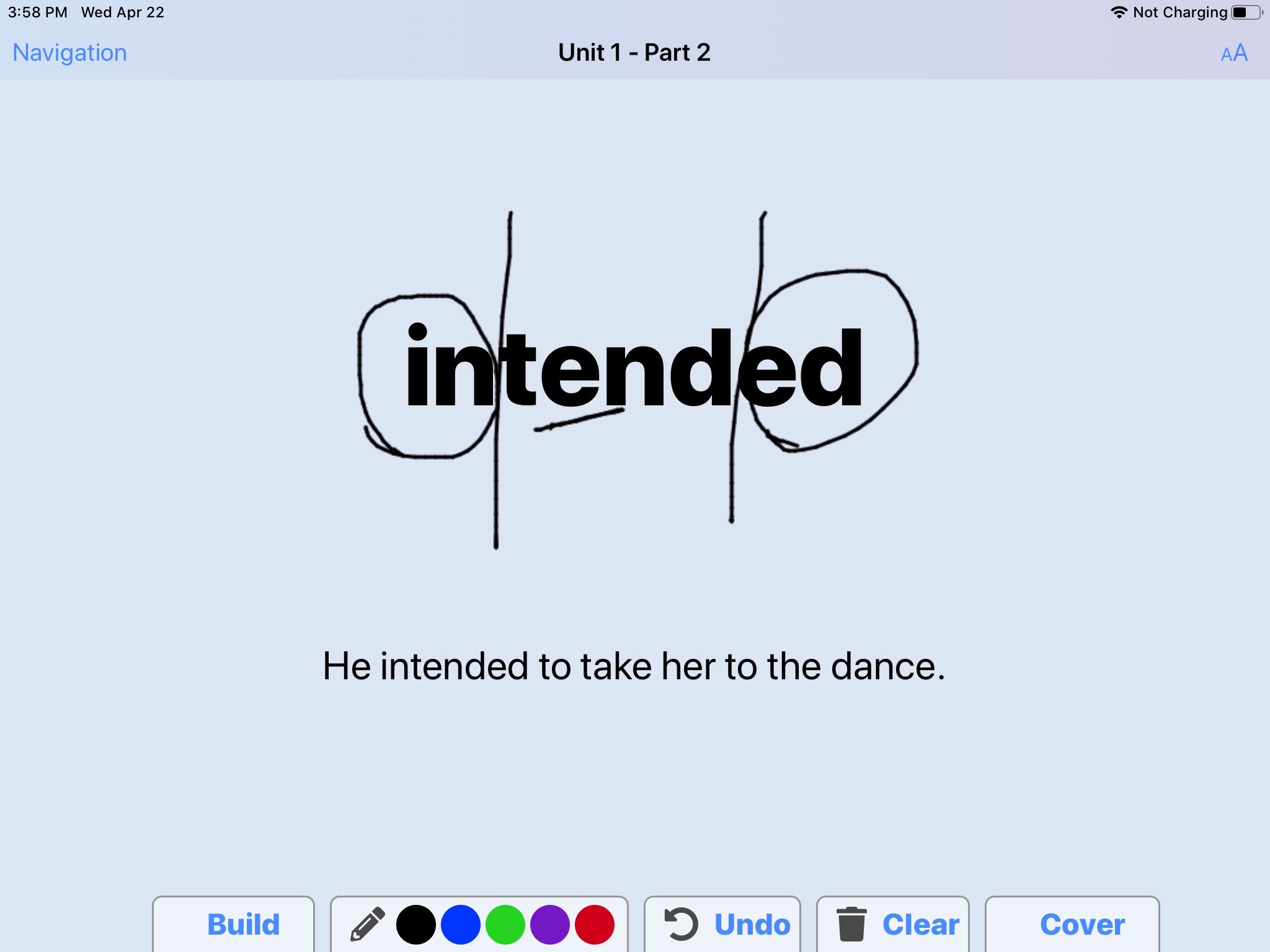 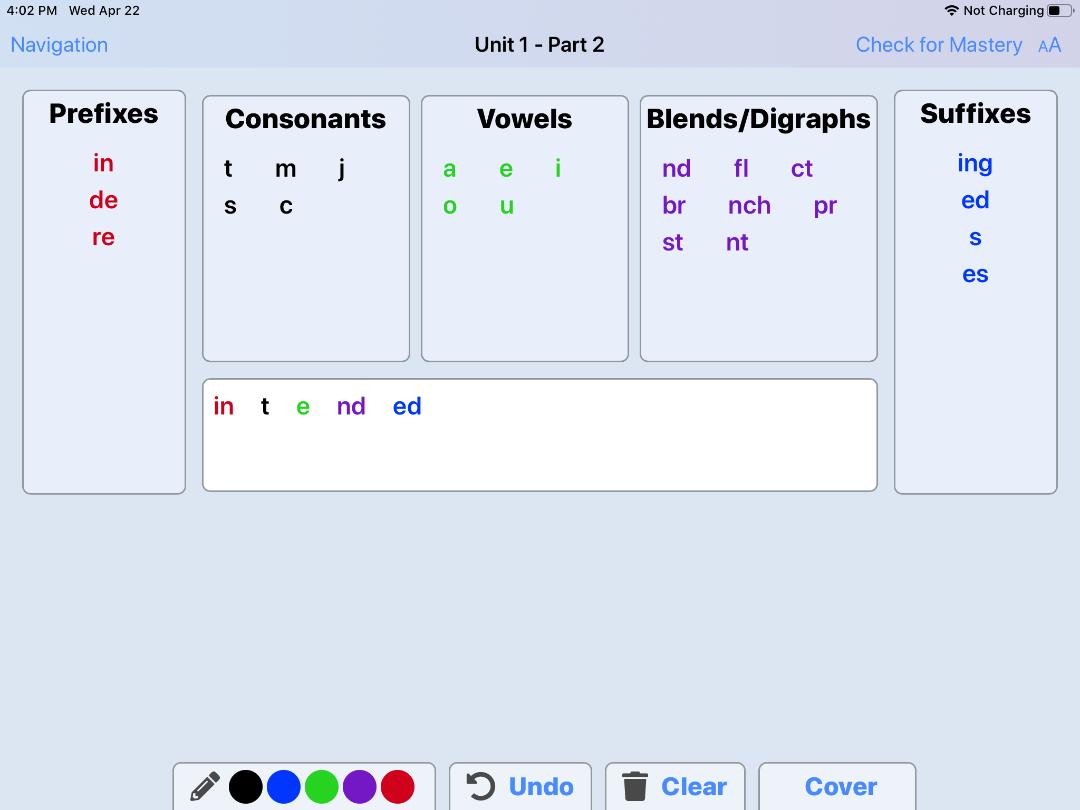 [Speaker Notes: WordBuilder is a free application that teaches older struggling readers to break down multisyllabic words into readable parts.  Students then get to read the word in context, build it, and spell it.]
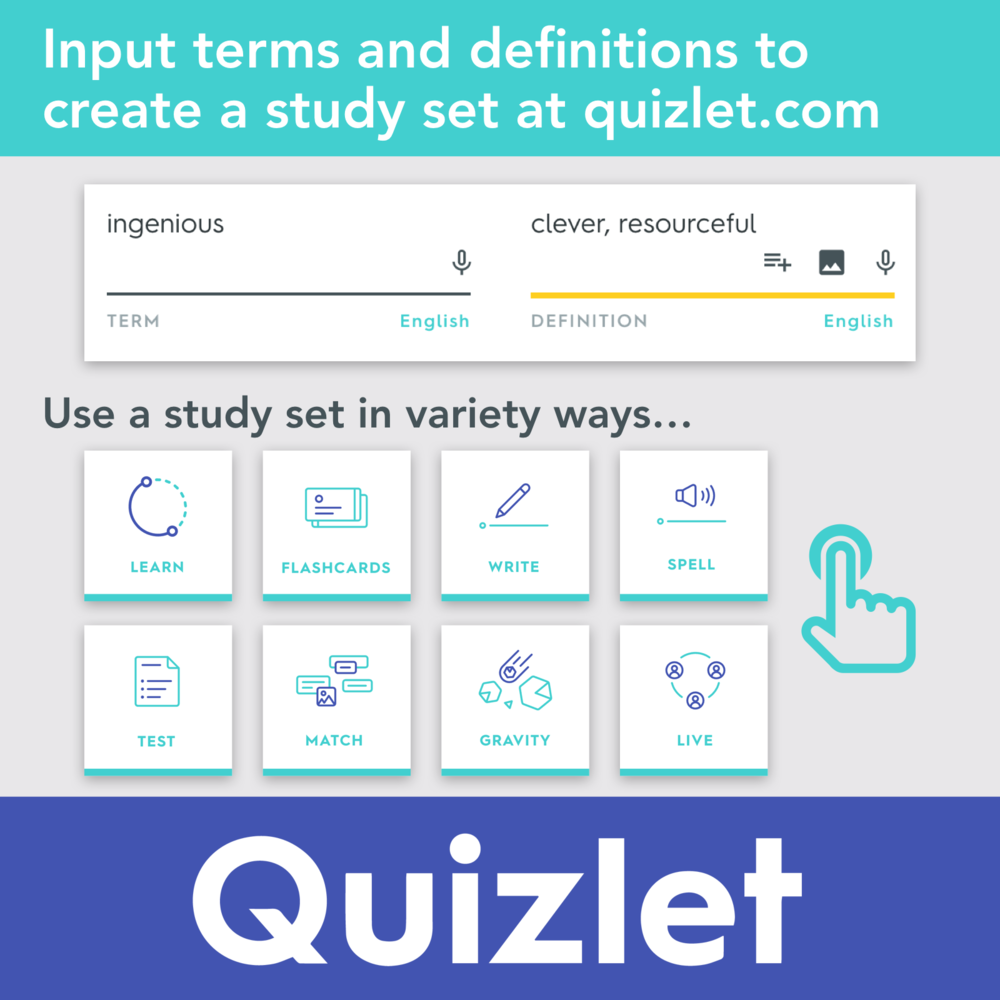 WordBuilder in a Week
[Speaker Notes: Say:  Here is how WordBuilder could be used in a week of remote instruction.  Each day could be 20-30 minutes of teacher lead instruction, and 20-30 minutes of student independent work. 
Do: Go through brief Overview.]
Daily Implementation Guide
antidisestablishmentarianism
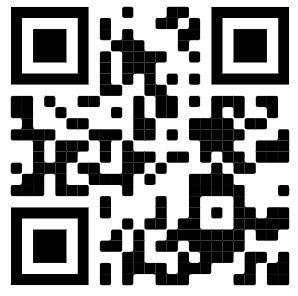 [Speaker Notes: Say:  Welcome!  Today, we’re going to start or continue learning how to break big words down into readable, smaller parts.  Remember, the reason we do this is to make big words easier to read.  
Do:  Click animation. 
Say:  This is the longest word in the English dictionary, and by the time you learn this strategy and practice using it, you’ll be able to break down that word.  
Do:  Click animation to make it disappear.  
Say:  But before we start breaking down words we need to learn some prefixes/suffixes and vowel sounds.  To do that we’re going to go to quizlet.  You can just watch me over screen share, but eventually I’m going to ask you to follow this link on your computer.]
Open two screens at once.
Opening a Link from a Zoom Chat Box
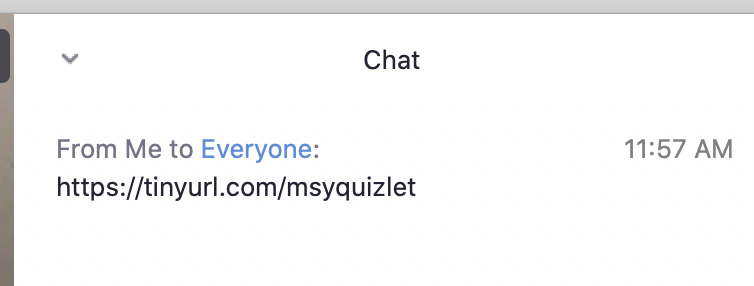 Step 1.
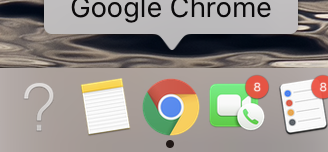 Step 4.
(Command + V on mac)
Step 2.
Step 5.
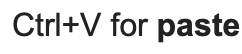 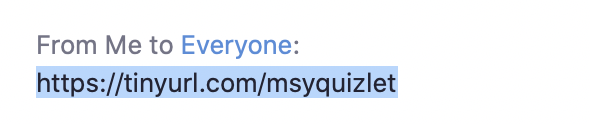 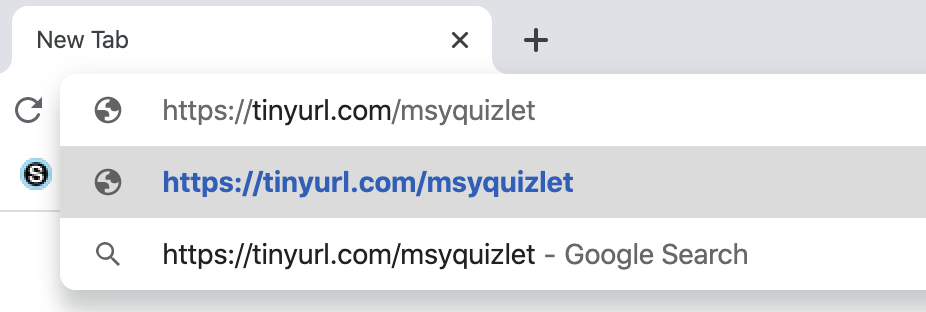 Step 3.
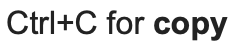 (Command + C on mac)
Quizlet Walkthrough
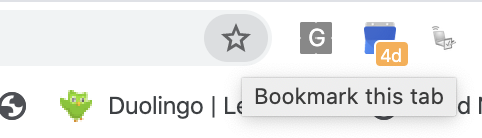 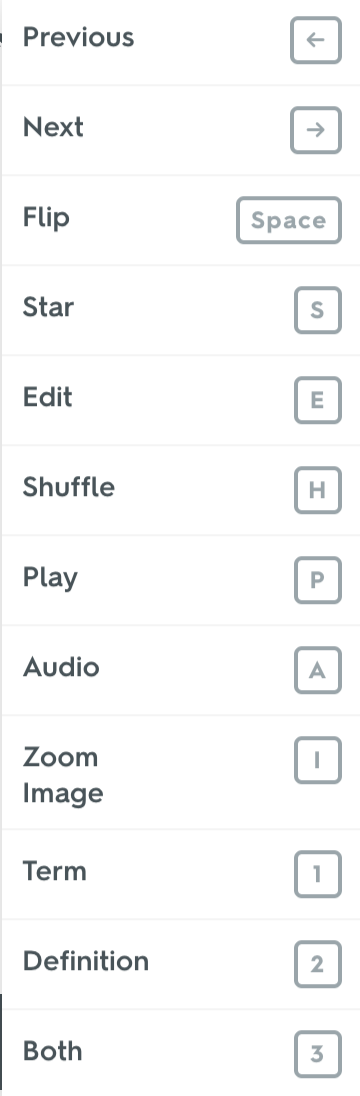 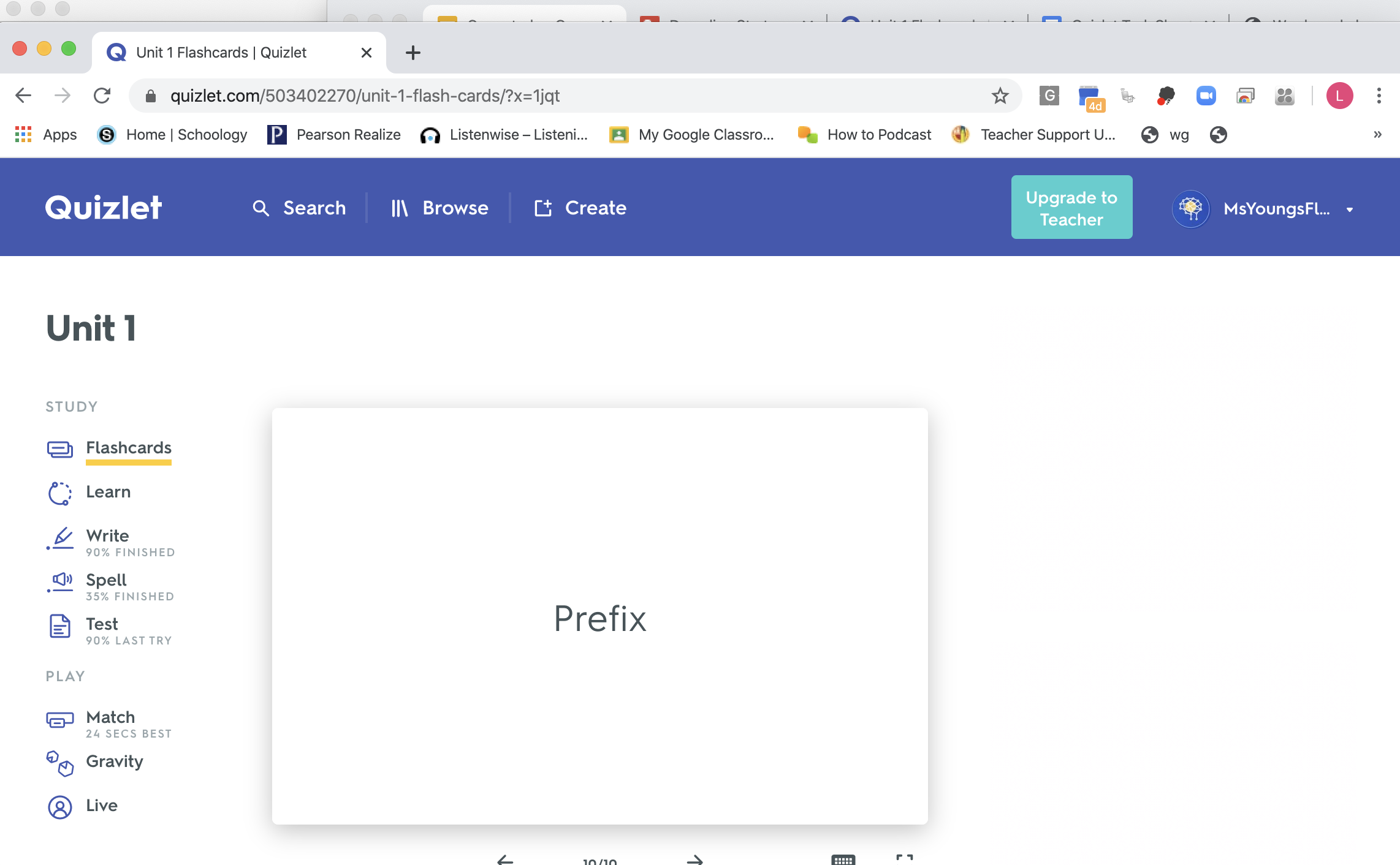 Keyboard Shortcuts
[Speaker Notes: Say:  Hopefully we’re all on quizlet.  I’m going to share my screen to show you the different features you’ll need to know.  Remember the purpose of this is to review affixes and vowels you will need to break down big words. 

Say:  First we’re going to learn/review the prefixes, suffixes and vowel sounds on the flashcards together.  I might ask you to respond orally-- everyone say Yes on the count of 3.  I might ask you to respond in the chatbox.  Everyone type Yes in the chat box. 

Do:  Walk through Quizlet.  Show Flashcards, learn, write, and match.  Live will do as a whole class and Test is a test.  Show students how to go to “options” for each one, and select what they want.  Show them how to use the audio.  Make sure they can all go to it.]
A Daily Implementation Guide
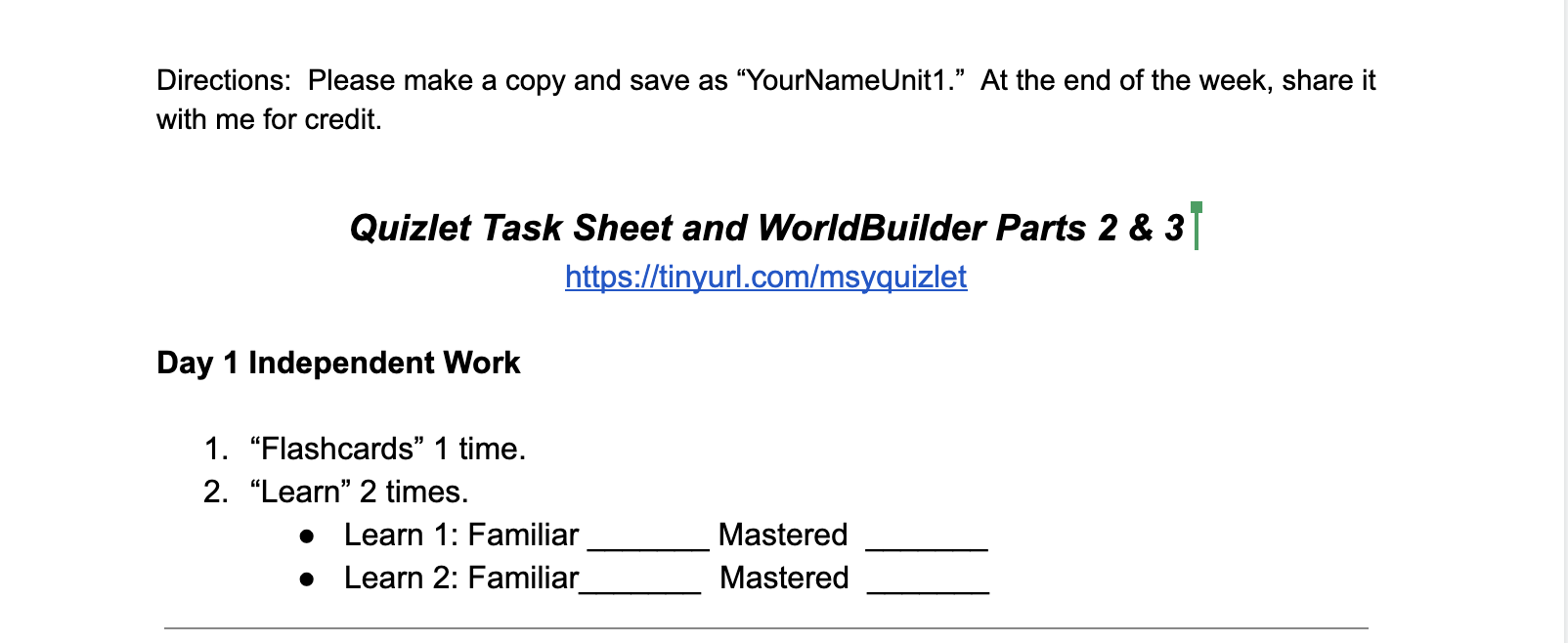 Teacher Tip:  Make share options on google docs very loose for ease of access and editing.  Just be sure to save a clean copy for yourself!
[Speaker Notes: Say:  Who remembers how to follow a link from the chatbox? 
Do:  Options:  Follow link, share with them via email, share slides with them.  You will have to teach them how to save a copy. 
Say:  Let’s all save a copy together and name it just like the directions say on the top of the task card.  This is your independent work.  Any questions?]
Now that we’ve reviewed those prefixes, suffixes, and vowel sounds let’s go over the decoding strategy!  

panicking
Decoding Strategy: 
1. Circle prefixes
2. Circle suffixes 
3. Underline vowels 
4. Divide the word parts 
5. Say each word part 
6. Blend the word
7. Try different vowel sounds
Let’s all go to Google Draw and practice.
[Speaker Notes: Say: This is a strategy to help us read and spell long words, so even if you already know how to read it please break it down because that will help you spell it. First I look for a prefix or suffix.  I see ing (click animation).  Next, I underline my vowels and say them /a/ (click animation) /i/ (click animation).  Then I look for recognizable parts, or words.  I know “pan” (click animation) and that leaves “ick” (click animation). Now I read each part pan / ick / ing, and put it together.  Panicking.]
Daily Implementation Guide Example 1
Zoom Check
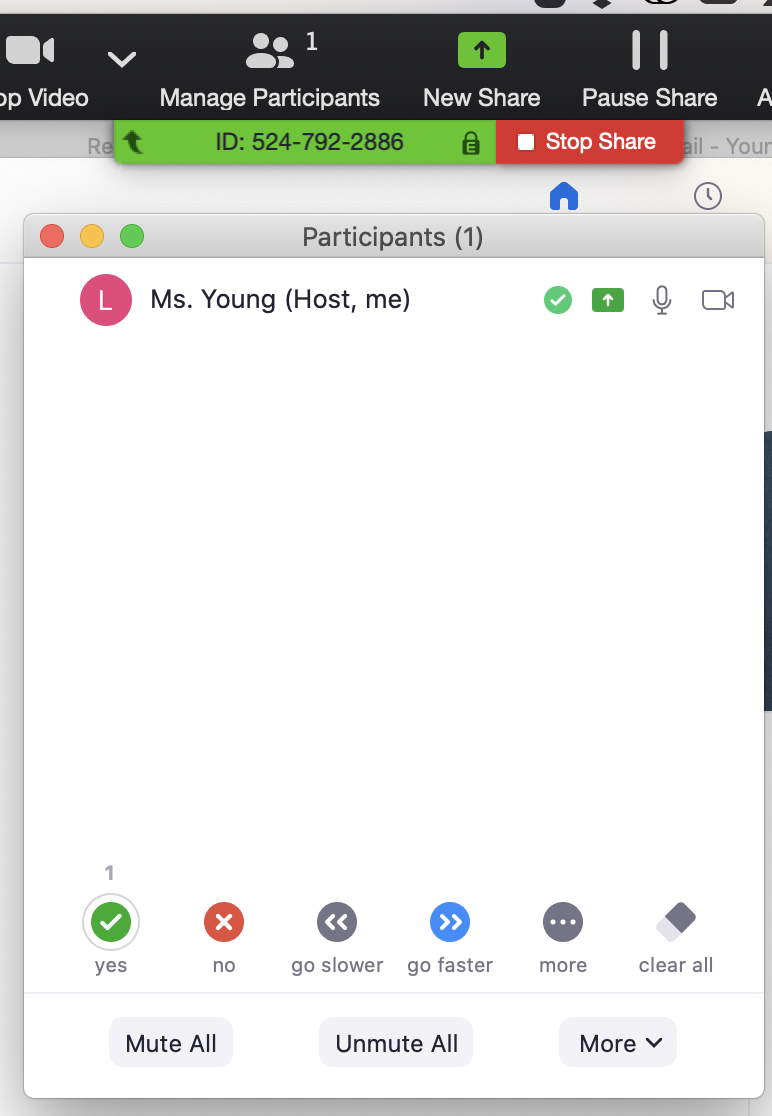 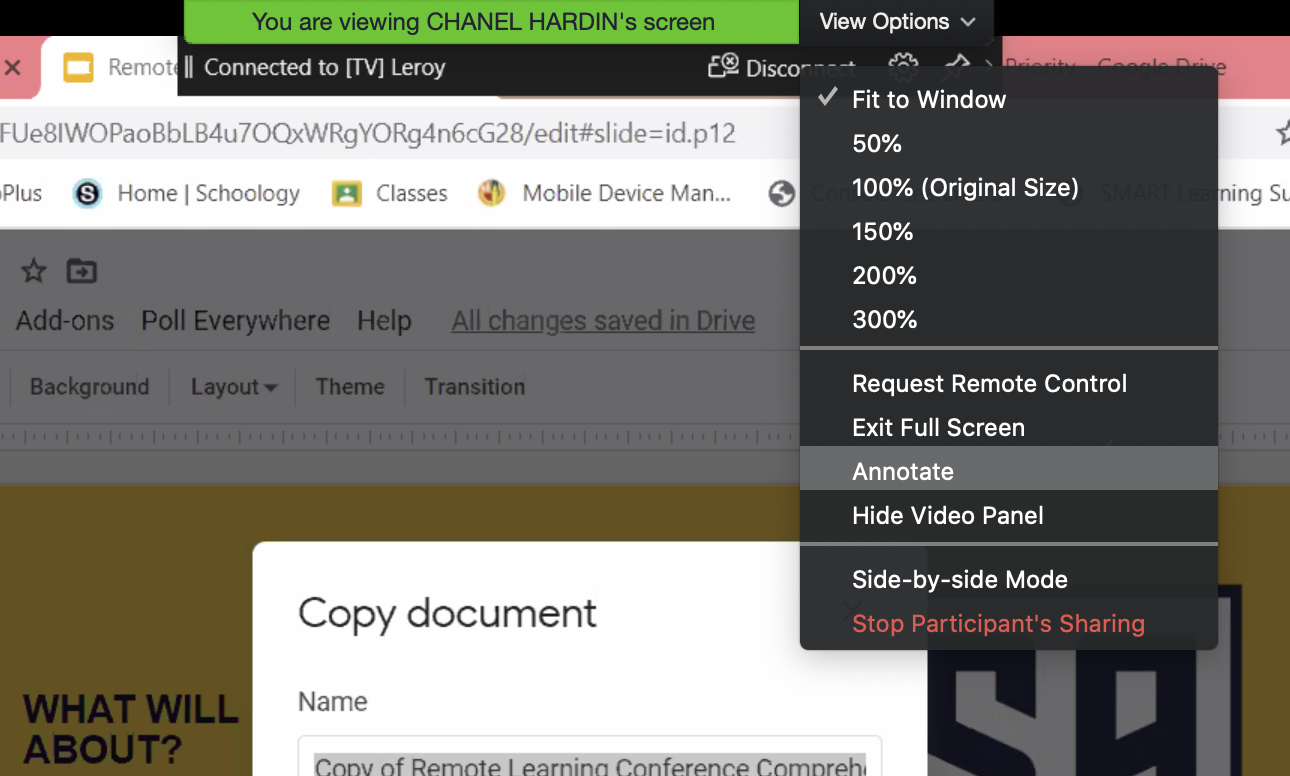 [Speaker Notes: Say:  Let’s make sure everyone can annotate. You can try out all the markings in one minute.]
Daily Implementation Guide Example 2
Zoom Engagement
Break Down
Everyone Breaks Down
Everyone says affixes/vowel sounds
Raise your hand if you can…
Read each part 
Read the whole word
Read the sentence
Build
Annotate next to the prefix
Annotate next to the suffix 
Select a student to remind us of the word or say sound as it is pulled down. 
Spell 
Students take turns writing parts on screen. 
Mastery
Students private chat mastery to teacher. 
Round Robin WordBuilder with 4-5 Students
Manipulation
Daily Implementation Guide Example 3
[Speaker Notes: Say:  Highlighted yellow portions are whole class instruction as modeled.  Independent options are circled. And quizlet is highlighted.  This is just one way to do it, but I see lots of options for remote instruction with WordBuilder.  It truly depends on the types of technology students have.]
Resources
How to make a Quizlet https://quizlet.com
Create a FREE Teacher Account 
Use Unit 1 as a Guide https://tinyurl.com/msyquizlet
When creating “Sets” for WordBuilder use the Scope and Sequence 
Be sure to put keywords that “sound” like the target pattern. For example: 
Front of card “de” 
Back of card “prefix as in debate”
Check Quizlet audio to make sure the keyword sounds as it should 
Include review patterns and strategy questions as need
8-12 cards per set

How to make QR Code
https://www.qr-code-generator.com
Go to the QR Code Generator Website (above)
Insert your link
Take a screenshot of the QR code

How to make a Tiny URL
https://tinyurl.com
Follow the link above and insert your long URL to make it shorter
Resources Continued
How to “force” a copy on Google Docs

Copy and paste the link: 
https://docs.google.com/document/d/1MW66qywjwnPZfxY-g-wqwEpSNPdVNdYrjMtdCNxLOpQ/edit?usp=sharing

Change the word “edit” to the word “copy”

https://docs.google.com/document/d/1MW66qywjwnPZfxY-g-wqwEpSNPdVNdYrjMtdCNxLOpQ/copy?usp=sharing
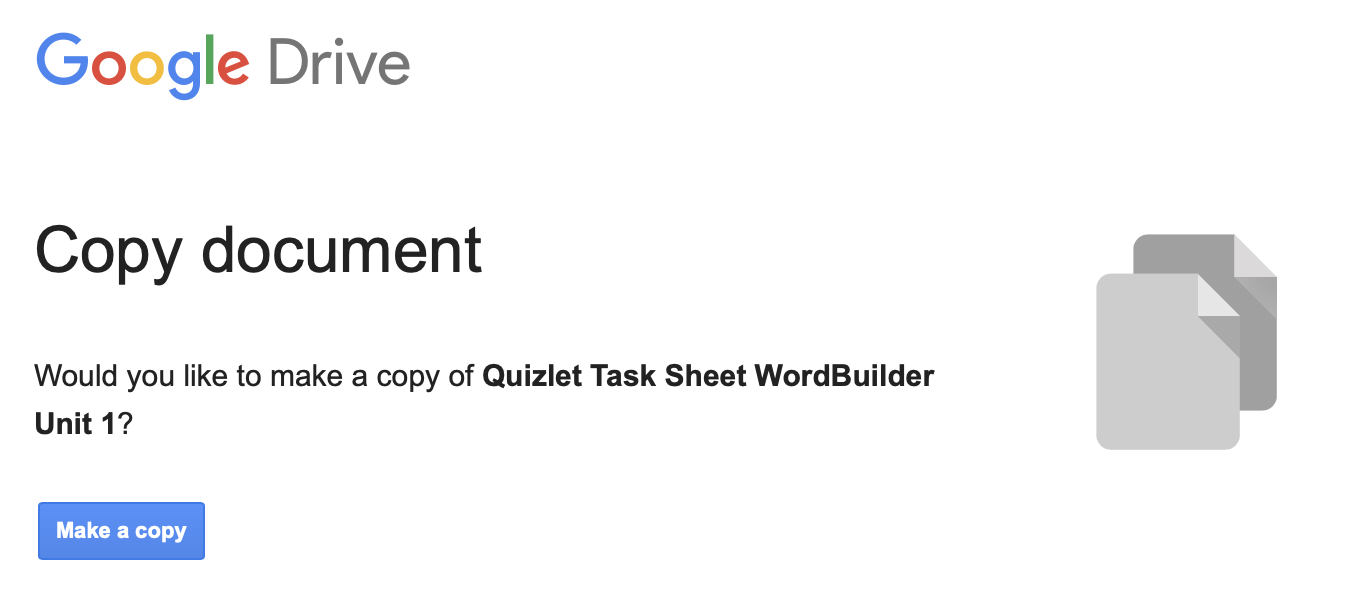 Additional Resources
This is a great site for choosing words to practice the decoding strategy with:
www.wordandphrase.info
Go to “frequency list” 
Enter the target pattern with an asterisk:
Prefix: “de*”
Suffix: “*ing” 
Vowel sound: “*ai*”
A frequency list will appear with words that have your target pattern.  
Make sure you choose all patterns they know.  For example, Unit 1:
NOT: “detain” because they don’t know /ai/
YES: “desist” has a short vowel, and does not appear in WordBuilder
Questions/Ideas

lindsay.young@lausd.net

Thank you!